State Assessment Participation for Students with Disabilities - Why it Matters!
2023 1% Threshold Oversight and Monitoring
 Tier 2 Required Professional Development Module
1/17/2023
1
[Speaker Notes: Welcome to State Assessment Participation for Students with Disabilities- Why It Matters]
Tier 2 Monitoring Audience
1/17/2023
2
[Speaker Notes: We will start by outlining the intended audience for this training.  Tier 2 LEAs were identified this year based upon failure to meet 2 federal and state requirements regarding participation of students with disabilities in statewide assessment.  These are LEAs who exceeded the 1% threshold in the 2022 testing cycle and also did not meet the 95% participation requirement for students with disabilities.  These regulations will be explained further in the training.  If your LEA was identified as a Tier 2 LEA this year, you must ensure at least one district special education administrator and one building administrator view this training.]
Objective
Administrators will thoughtfully participate with their colleague in this asynchronous Tier 2 monitoring training with the purpose of: 
Considering the importance of meaningful participation in statewide assessments for all students
Considering participation of students with the most significant cognitive disabilities in statewide assessment as a matter of equity
Evaluating how assessment decisions are being discussed and determined as part of the IEP meeting process
Determining next steps in a meaningful action plan that will be developed and implemented to result in 
improved participation rates in all state assessment (e.g., increased toward 95% participation rate of all students and students with disabilities IEP subgroup)
Improved state assessment eligibility determinations by IEP Teams that result in more students assessed on grade level standards with or without accommodations (e.g., more students instructed on grade level standards and fewer students assessed on alternate standards/alternate achievement standards)
1/17/2023
3
[Speaker Notes: Administrators will thoughtfully participate with their colleague in this asynchronous Tier 2 monitoring training with the purpose of: 
Considering the importance of meaningful participation in statewide assessments for all students
Considering participation of students with the most significant cognitive disabilities in statewide assessment as a matter of equity
Evaluating how assessment decisions are being discussed and determined as part of the IEP meeting process
Determining next steps in a meaningful action plan that will be developed and implemented to result in 
improved participation rates in all state assessment 
and
Improved state assessment eligibility determinations by IEP Teams]
Tier 2 LEA – Required Actions (1)
A minimum of one Special Education Administrator and one Building Administrator must view this training on behalf of the LEA.
It is highly recommended that administrators view the training together. Interactive scenarios and promising practices are presented with ‘pauses’ in the presentation to allow for discussion, note-taking, and action plan development.
1/17/2023
4
[Speaker Notes: Again, A minimum of one Special Education Administrator and one Building Administrator must view this training on behalf of the LEA.
It is highly recommended that administrators view the training together. Interactive scenarios and promising practices are presented with ‘pauses’ in the presentation to allow for discussion, note-taking, and action plan development.]
Tier 2 LEA – Required Actions (2)
Refer to handout “2023 1% Threshold Oversight and Monitoring: Tier 2 Professional Development Module Course Completion Survey”. 
Questions appearing on the handout must be answered using the link provided. Emailed submissions will not be accepted. 
The link is provided on the handout and at the conclusion of the presentation.
One completion survey must be submitted on behalf of the LEA by February 24,2023.
1/17/2023
5
[Speaker Notes: Refer to handout that is posted alongside this training powerpoint on the BSE website. The handout contains the questions you will be required to answer in the completion survey. 
Questions appearing on the handout must be answered using the link provided. Emailed submissions will not be accepted. 
The link is provided on the handout and at the conclusion of the presentation.
One completion survey must be submitted on behalf of the LEA by the due date listed on this slide.  The completion survey will ask you to list the name of the other required administrator that viewed this training as part of the 2023 tier 2 requirement.]
Key Topics
State assessment participation and the 95% participation requirement
State assessment participation and graduation requirements for students with disabilities 
Ensuring students take the ‘right’ test – a deeper look at PA’s 6 PASA DLM eligibility criteria
Guidance for IEP teams
Promising practices for schools to meet state assessment participation requirements
1/17/2023
6
[Speaker Notes: The key topics we will cover today include: State assessment participation and the 95% participation requirement
State assessment participation and graduation requirements for students with disabilities 
Ensuring students take the ‘right’ test – a deeper look at PA’s 6 PASA DLM eligibility criteria
Guidance for IEP teams
Promising practices for schools to meet state assessment participation requirements]
Participation Matters!
1% Threshold Requirement
95% Participation Requirement
PA must improve the overall participation rate of students with disabilities in statewide assessment (PSSA, Keystone, and PASA)
ESSA requires 95% of ALL students test and 95% of ALL students with IEPs test
99% of ALL tested students take the general assessment
PA must ensure that no more than 1% of total tested students are assessed on an alternate assessment (PASA DLM)
[Speaker Notes: In the field of special education, “Participation Matters”.  Statewide assessment systems under ESSA align with IDEA and the belief that ALL students be included. Specifically, this slide illustrates the 2 target goals in regard to statewide assessment participation. We must improve or increase the participation rate of students with disabilities who participate in statewide assessment, as PA does not currently meet the federally required 95% participation rate.  

PA must also decrease the number of students participating in the PASA to no more than 1%, in order to gain compliance with the federally mandated 1% threshold.]
PA Participation Data
1/17/2023
8
[Speaker Notes: This slide illustrates the participation rates of  all students and the students with disabilities subgroup  in statewide assessment since 2018.  Note the two years prior to the pandemic, PA was meeting the 95% participation requirement for all students, but slightly off the mark for the students with disabilities subgroup.  In 2020, all testing was cancelled due to the COVID 19 pandemic.  In 2021 when testing resumed, participation rates in both the all students and students with disabilities subgroups plummeted.  PA continued not to meet the 95% requirement in the 2022 testing cycle.  Therefore, schools will need to add focus on ensuring students participate in testing (regardless of they take the PSSA, Keystone, or PASA) in the upcoming 2023 testing cycle.]
Measure What you Treasure! you treasure
Participation in statewide assessment is a matter of educational equity!
Full participation in statewide assessment is an important way to ensure that PA schools are delivering on the promise of high academic expectations and college and career readiness for each and every student.
State assessment participation is a federal and state requirement.
1/17/2023
9
[Speaker Notes: Some may ask why participation in state assessment is important.  Participation in statewide assessment is a matter of educational equity. Full participation is an important way to ensure that PA schools are delivering on the promise of high academic expectations and college and career readiness for each and every student. 
As mentioned earlier, state assessment participation is a federal and state requirement.]
State Assessment Post Pandemic
National Test Scores After the Pandemic

What the Pandemic Did to NAEP, State Standardized Test Scores

Mapping the Math of America's Test Scores
1/17/2023
10
[Speaker Notes: This slide includes links to some articles on what the landscape looks like nationally after the pandemic.]
Religious Opt Out Policies
ALL students, including students with disabilities, are required to participate in accountability systems. The USDOE provides no exemptions from participation. 
PA is unique in that it allows students to be excluded from testing for religious purposes. – Religious opt out will impact accountability.
Schools must follow the state guidelines on requests for a religious opt out.
These requests must be initiated by the parent and not the school.
It is not allowable for schools to encourage parents to opt their child out of state testing.
1/17/2023
11
[Speaker Notes: We often receive questions on the religious opt out policies in PA.  As mentioned, all students, including those with disabilities are required to participate in statewide assessment.  The US Department of Education does not allow for exemptions from participation for opt out reasons. 
Pennsylvania is unique in that it allows students to be excluded from testing for religious purposes.  However, these opt outs will impact the LEA’s accountability.  
Schools must follow the state guidelines on parent requests for a religious opt out.  It’s important to note that these requests must be initiated by the parent and not the school.  It is not allowable for schools to encourage parents to opt their child out of state testing.]
Parent Opt Outs
Parent opt outs (religious or other) directly affect the school’s participation rate, as these students count negatively against the final accountability participation rates.
Parent opt out data is collected not because it is allowable, but in an effort to track exclusions at the state level.
Nonparticipation for any reason (except a medical exemption) is not allowable and counts negatively against the school’s participation rate.
1/17/2023
12
[Speaker Notes: Parent opt outs (religious or other) directly affect the school’s participation rate, as these students count negatively against the final accountability participation rates.
Parent opt out data is collected not because it is allowable, but in an effort to track exclusions at the state level.
Nonparticipation for any reason (except a medical exemption) is not allowable and counts negatively against the school’s participation rate.]
State Assessment and Graduation Requirements
Act 158 of 2018 (Act 158) provides alternative pathways for a student to meet statewide graduation requirements beyond attaining proficiency on PA’s three end-of-course Keystone Exams (Algebra I, Literature, and Biology)
Act 158: Pathways to Graduation Toolkit - SAS (pdesas.org)
1/17/2023
13
[Speaker Notes: PDE and BSE often times receive questions on how participation in state assessment relates to graduation requirements for students.  Act 158 provides alternative pathways for a student to meet statewide graduation requirements beyond attaining proficiency on PA’s 3 end of course Keystone exams.  This slide provides a link to the Act 158 Pathways to graduation toolkit on the SAS website.]
Title 22 Chapter 4.24(d)
“Children with disabilities who satisfactorily complete a special education program developed by an Individualized Education Program team under the Individuals with Disabilities Education Act and this part shall be granted and issued a regular high school diploma by the school district of residence, charter school (including cyber charter school) or AVTS, if applicable. 
This subsection applies if the special education program of a child with a disability does not otherwise meet the requirements of this chapter.”
1/17/2023
14
[Speaker Notes: It is important to note that Act 158 of 2018 did not alter the existing provision under Chapter 4. Chapter 4 allows students with disabilities to graduate based upon satisfactory completion of the IEP rather than meeting one of the traditional pathways to graduation.  In these cases, the student is issued a regular diploma.  

The provision was designed to assist students whose special education programs, by design, would not meet the statewide graduation requirements.]
Successful Completion of Graduation Requirements
Most students with disabilities should be able to meet Act 158 graduation requirements (i.e., graduate via one of the five pathways).

When the IEP team determines the pathways are not appropriate, it is their responsibility to determine how successful completion is defined based on completion of IEP goals.
1/17/2023
15
[Speaker Notes: It’s important to note that most students with disabilities should be able to meet the Act 158 graduation requirements, meeting one of the five pathways.  That should always be the option explored first.  When the IEP team determines the pathways are not appropriate, it is their responsibility to determine how successful completion is defined based upon completion of IEP goals.]
National Center for Educational Outcomes
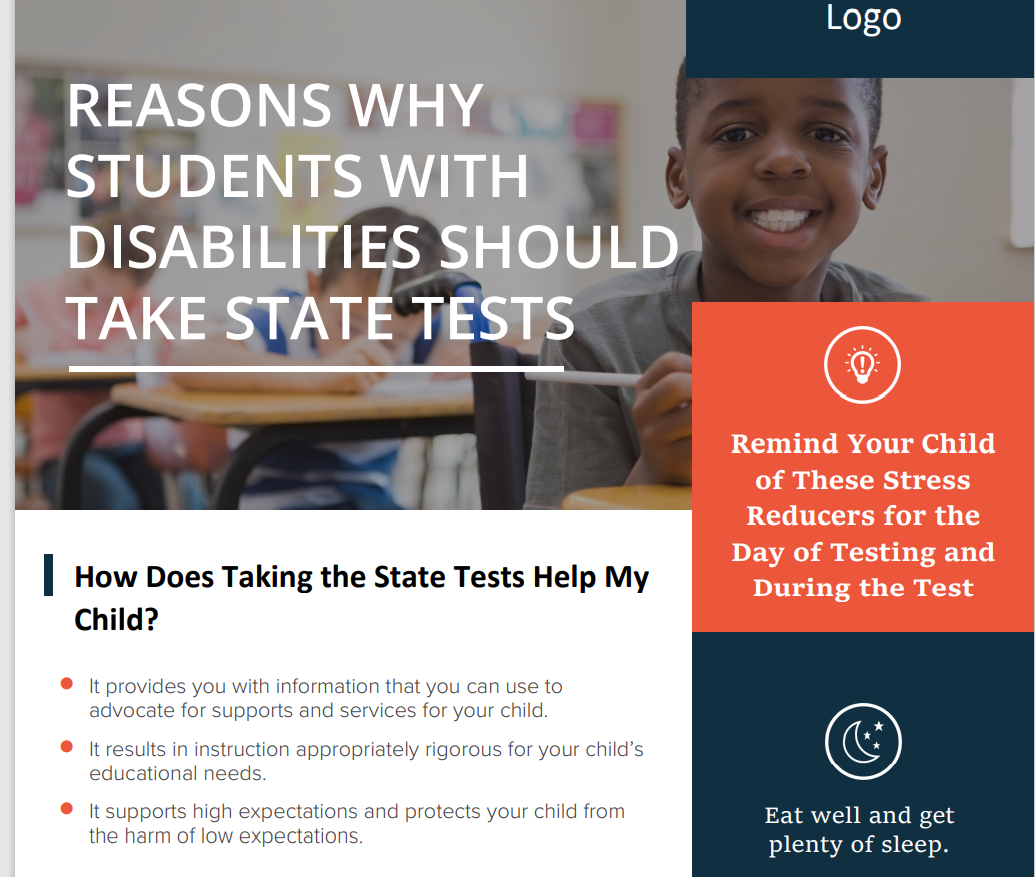 Reasons Why Students with Disabilities Should Take State Tests: A Customizable Template for a Flyer for Parents and Families (NCEO Tool #9) (umn.edu)
1/17/2023
16
[Speaker Notes: This slide provides a link to a resource created by the National Center for Educational Outcomes or NCEO.  NCEO is a national organization that provides information and resources to states in the area of assessment and instruction.  This publication is called ‘Reasons why students with disabilities should take state tests”  It provides a customizable template for a flyer that can be used by schools to distribute to parents and families.  If you are an LEA that struggles with participation rates for students with disabilities, this can be a helpful tool for you to distribute to parents.  Schools may choose to include this communication to families when they announce test schedules or other testing information.]
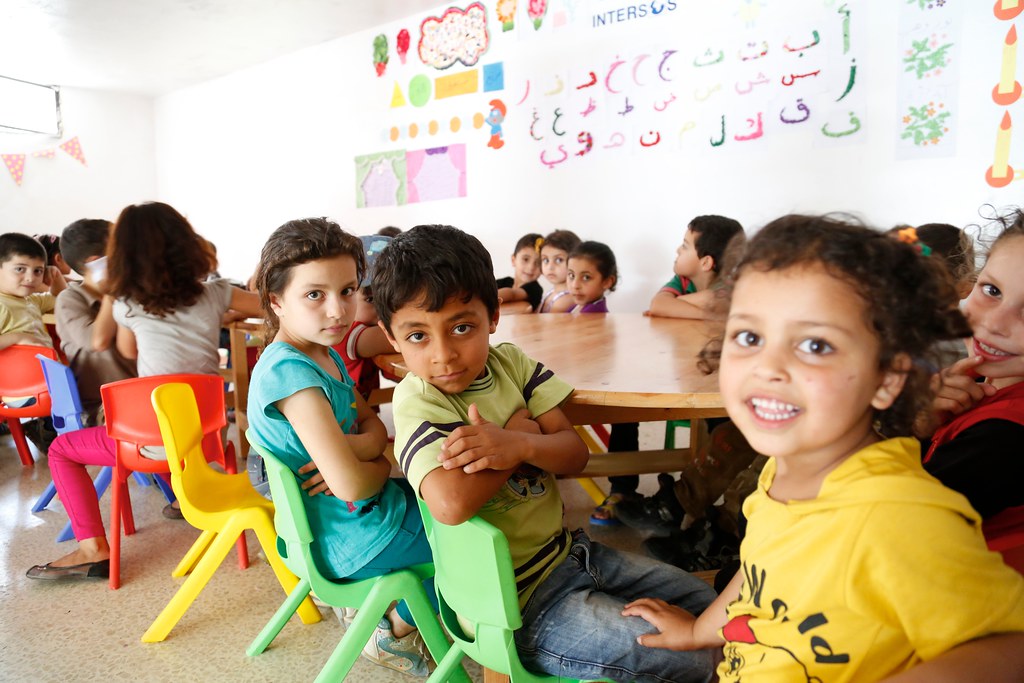 Statewide Assessment Participation Goals
At least 95% of students (including students with disabilities) participate in state assessment.
Ensure students are taking the right test (no more than 1% of total in  tested grade levels should take the PASA DLM).
1/17/2023
17
This Photo by Unknown Author is licensed under CC BY
[Speaker Notes: To summarize, there are 2 main goals of statewide assessment participation.  We just reviewed the 95% participation goal that requires at least 95% of all students (including students with disabilities) participate in state testing. 
The second goal is the 1% threshold requirement which stipulates no more than 1% of the total students in the tested grade levels should participate in the state alternate assessment or the PASA DLM.  This goal is really about making sure students are taking the right test, and not overidentifying students to take the alternate assessment.  The next section of this training will focus on the eligibility criteria for students to participate in the alternate assessment.]
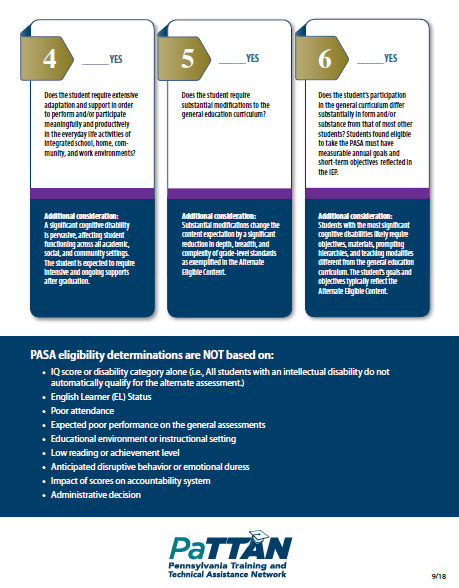 PaTTAN - PASA Eligibility Criteria: Decision Making Companion Tool
1/17/2023
18
[Speaker Notes: This slide provides a link to the PASA Eligibility Criteria Decision making Companion Tool.  IEP teams must use the 6 criteria to qualify a student to take the PASA DLM.  The criteria is not new in PA. However, in today’s training we will take a deeper look at each of the six criteria to ensure teams have a better understanding of the students who should be qualifying to take the state alternate assessment.]
PASA Eligibility Criteria and the IEP Team
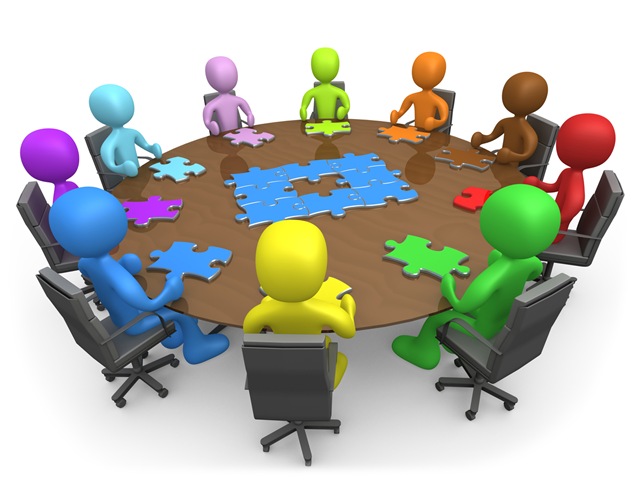 The student must meet all 6 criteria in order to qualify for the PASA.
If any of the criteria are answered with a ‘no’, the student must take the general assessment with the necessary accommodations outlined in section IV of the IEP.
The role of the IEP team is to confirm whether the student meets all criteria or not.  The IEP team does not have the authority to change or override the state eligibility criteria.
This Photo by Unknown Author is licensed under CC BY-NC-ND
[Speaker Notes: The student must meet all 6 criteria in order to qualify for the PASA.
If any of the criteria are answered with a ‘no’, the student must take the general assessment with the necessary accommodations outlined in section IV of the IEP.
The role of the IEP team is to confirm whether the student meets all criteria or not.  The IEP team does not have the authority to change or override the state eligibility criteria.]
PASA Eligibility Criteria #1
Will the student be in grade 3,4,5,6,7,8, or 11 by September 1st of the school year during which the IEP will be operative? 
Additional consideration:  The grade level listed for the student in PIMS and the PASA Digital System (Kite Educator Portal) must match and correlate to the assessment decision documented in the current IEP.
1/17/2023
20
[Speaker Notes: Criteria number one is to ensure the student is in a tested grade level.  Remember, the IEP runs for a year, so if the student will be in a tested grade within the duration of the IEP, the criteria should be reviewed and documented by the team.  
Another important factor here is to ensure that the student’s grade level listed in the IEP, PIMS and the Kite Educator Portal are a match.  Note the language of the previous PASA digital system can now be interpreted as the Kite Educator Portal, as this is specific to the PASA DLM.]
PASA Eligibility Criteria #2
2. Does the student have significant cognitive disabilities?  Pennsylvania defines significant cognitive disabilities as pervasive and global in nature, affecting student learning in all academic content areas, as well as adaptive behaviors and functional skills across life domains. 
Additional consideration: A significant cognitive disability is not directly defined by a Chapter 14 disability category.  Typically,  students with a primary disability category of Specific Learning Disability or Speech Language Impairment DO NOT meet the definition of a significant cognitive disability. Generally, a student with a significant cognitive disability may be characterized as having intellectual functioning below average – cognitive measures of intelligence 2.5 to 3 standard deviations below the mean.
1/17/2023
21
[Speaker Notes: Criteria #2 address the definition of a significant cognitive disability. 
Note that PA  has defined a significant cognitive disability to include the language of “pervasive and global in nature, affecting student learning in all academic content areas, as well as adaptive behaviors and functional skills across life domains”.  This is important for teams in the decision-making process, as it gives more detail in what a significant cognitive disability may look like. 
As you will see highlighted in the additional considerations, the definition of a significant cognitive disability does not directly correlate with a specific disability category or label.  However, there are some Chapter 14 primary disability categories that you would not expect a student taking the PASA to be identified with.  Specific Learning Disability and Speech “Only” would be 2 examples of primary disability categories that would not meet the definition of a student with the most significant cognitive disability, therefore, one should not see this disability type enrolled in the PASA.  Another disability category not typically associated with enrollment in the PASA based upon the eligibility criteria would be emotional disturbance..  
The other highlighted language here to note is cognitive measures of intelligence 2 and half to 3 standard deviations below the mean.  We will talk more about that in a later slide.]
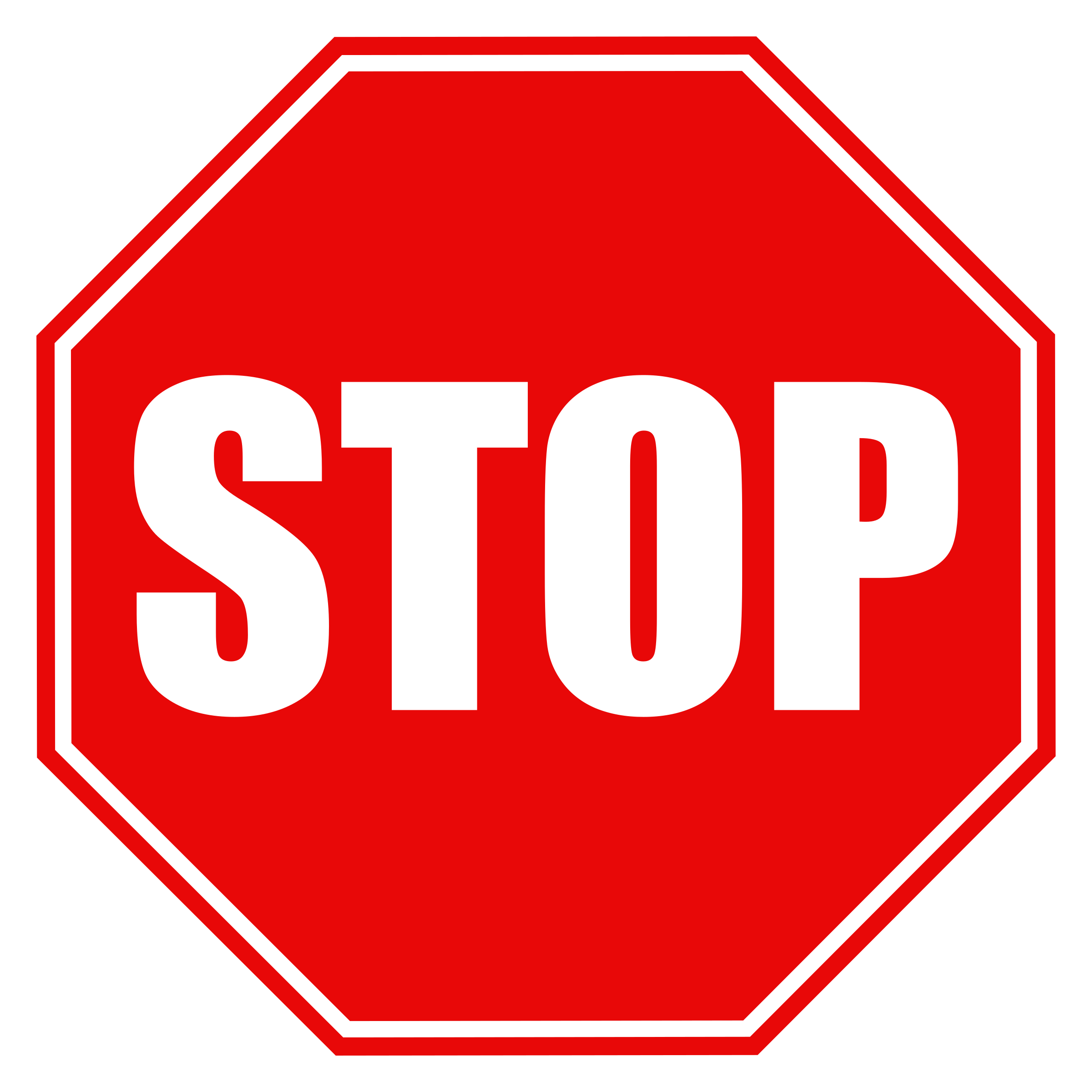 Specific Learning Disability
Specific learning disability. (a) General. “Specific learning disability” means a disorder in one or more of the basic psychological processes involved in understanding or in using language, spoken or written, that may manifest itself in the imperfect ability to listen, think, speak, read, write, spell or do mathematical calculations, including conditions such as perceptual disabilities, brain injury, minimal brain dysfunction, dyslexia and developmental aphasia. (b) Disorders not included. Specific learning disability does not include learning problems that are primarily the result of visual, hearing or motor disabilities, intellectual disability, emotional disturbance, or environmental, cultural or economic disadvantage.
When an MDT (Multi-Disciplinary Team) qualifies a student with a primary disability of Specific Learning Disability, they rule out the presence on an intellectual disability.
Students who do not have an intellectual disability do not meet the definition of a student with the most significant cognitive disability!
[Speaker Notes: As mentioned, specific learning disability is considered a ‘red flag’ disability category as students who have this as a primary disability likely do not meet the PASA eligibility criteria. When an MDT (Multi-Disciplinary Team) qualifies a student with a primary disability of Specific Learning Disability, they rule out the presence on an intellectual disability.  You can reference the Chapter 14 definition of a specific learning disability in the shaded section on this slide.  The team is essentially ruling out an intellectual disability by definition, therefore these students would not meet the definition of a student with the most significant cognitive disability referenced in PASA eligibility criteria #2.]
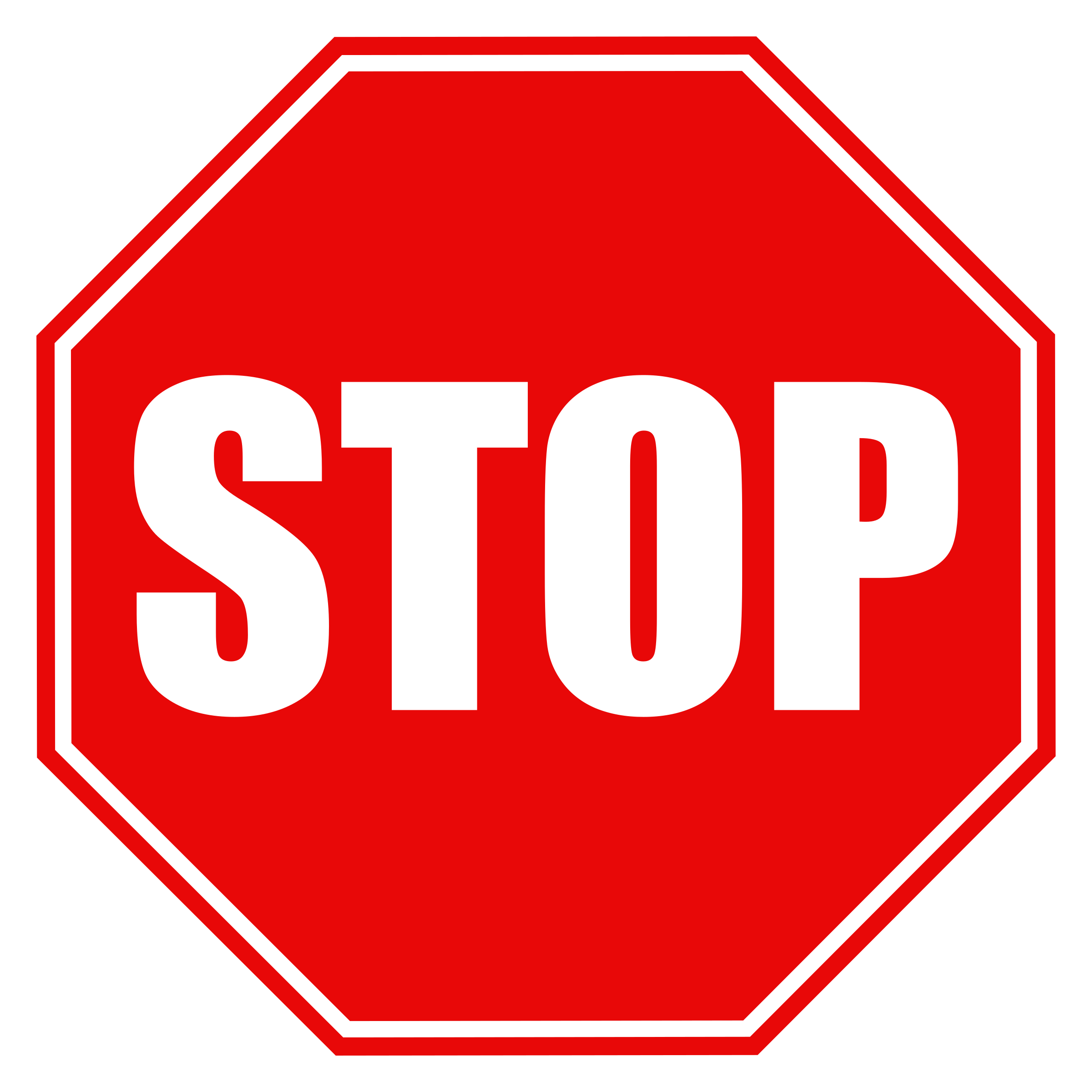 Speech and Language (Primary)
“Speech or language impairment” means a communication disorder, such as stuttering, impaired articulation, a language impairment or a voice impairment, that adversely affects a child’s educational performance.
Speech and Language Impairment  is a communication disorder.
Speech and Language Impairment may be present as a secondary disability category for a student with a significant cognitive disability.
If the primary disability is speech and language impairment, the student does not meet the definition of a significant cognitive disability.
[Speaker Notes: Speech and Language as a primary disability is also considered a red flag, as this is by definition a communication disorder. Speech and Language Impairment may be present as a secondary disability category for a student with a significant cognitive disability.
If the primary disability is speech and language impairment, the student does not meet the definition of a significant cognitive disability.]
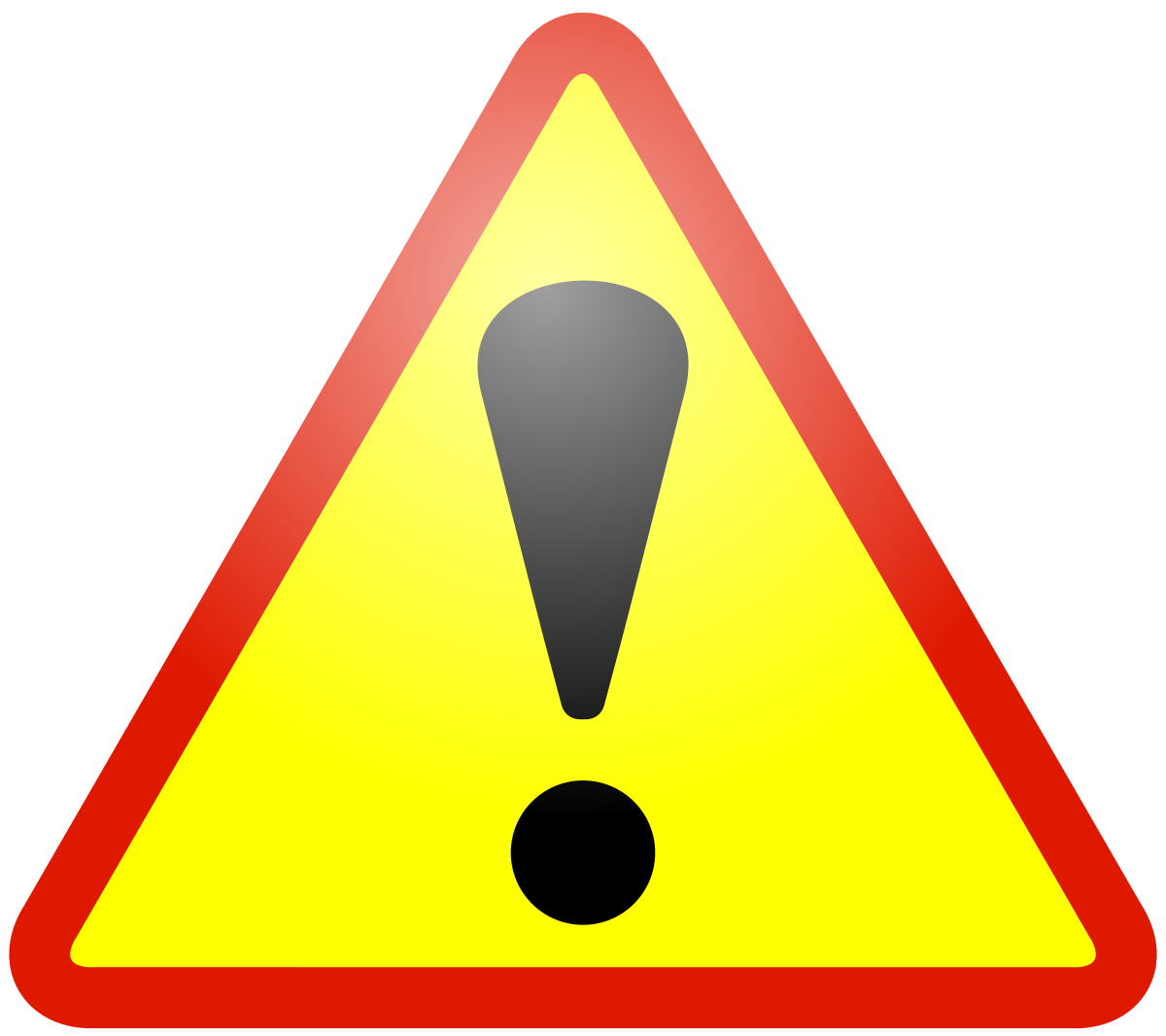 Emotional Disturbance
Definition of emotional disturbance notes the condition cannot be explained by intellectual factors.
Teams should remember the difference between adaptive and maladaptive behaviors when considering students who have an emotional disturbance.
A student with an emotional disturbance alone likely does not meet the definition of a student with the most significant cognitive disability.
“Emotional disturbance” means a condition exhibiting one or more of the following characteristics over a long period of time and to a marked degree that adversely affects a child’s educational performance: (a) An inability to learn that cannot be explained by intellectual, sensory, or health factors. (b) An inability to build or maintain satisfactory interpersonal relationships with peers and teachers. (c) Inappropriate types of behavior or feelings under normal circumstances. (d) A general pervasive mood of unhappiness or depression. (e) A tendency to develop physical symptoms or fears associated with personal or school problems. (f) Emotional disturbance includes schizophrenia. The term does not apply to children who are socially maladjusted, unless it is determined they have an emotional disturbance under paragraph (B)(10)(d)(v) of this rule.
[Speaker Notes: Teams should also use caution in qualifying students for the PASA who have emotional disturbance as a primary disability.  Again, reference the chapter 14 definition of emotional disturbance that notes the condition cannot be explained by intellectual factors. Teams should remember the difference between adaptive and maladaptive behaviors when considering students who have an emotional disturbance.  The PASA criteria reference adaptive behaviors, not maladaptive behaviors. 
A student with an emotional disturbance alone likely does not meet the definition of a student with the most significant cognitive disability]
Let’s look at IQ score
[Speaker Notes: Also relevant in the additional considerations of criteria #2 is a reference to the student’s IQ score.  While PA does not use a ‘hard and fast’ IQ score to qualify for the alternate assessment, the reference in the additional considerations notes that the student would be expected to function at 2.5 or more standard deviations below the mean, which is about a 63 IQ.  You may have students who function in the low 70s range that function below average but may not meet the definition of a student with the most significant cognitive disability and therefore likely don’t qualify to take the PASA.]
PASA Eligibility Criteria #3
3. Does the student require intensive, direct, and repeated instruction in order to learn and generalize academic, functional, and adaptive behavior skills across multiple settings? 
Additional consideration: The student’s course of study includes functional skills.  Instruction typically occurs in a one-to-one or small group setting with opportunity to generalize and transfer skills across multiple settings.
1/17/2023
26
[Speaker Notes: The third criteria references the type of instruction the student requires.  The student’s instruction should encompass more than just academics.  A student eligible to participate in the PASA would be expected to receive direct and repeated instruction to include not only academic, but functional and adaptive behavior skills as well.  It is expected that the student would require repeated instruction in these areas in order to generalize skills across multiple settings (such as classroom, community, and home).]
Does this mean all students in a Life Skills Support classroom qualify?
No!  Teams must remember that only students who meet all 6 of the criteria will qualify for the PASA.
While a life skills support service option may include instruction aligned to the Alternate Eligible Content (AEC)/ DLM Essential Elements (EEs) and functional skills, teams must ensure the student meets all 6 criteria in order to qualify.
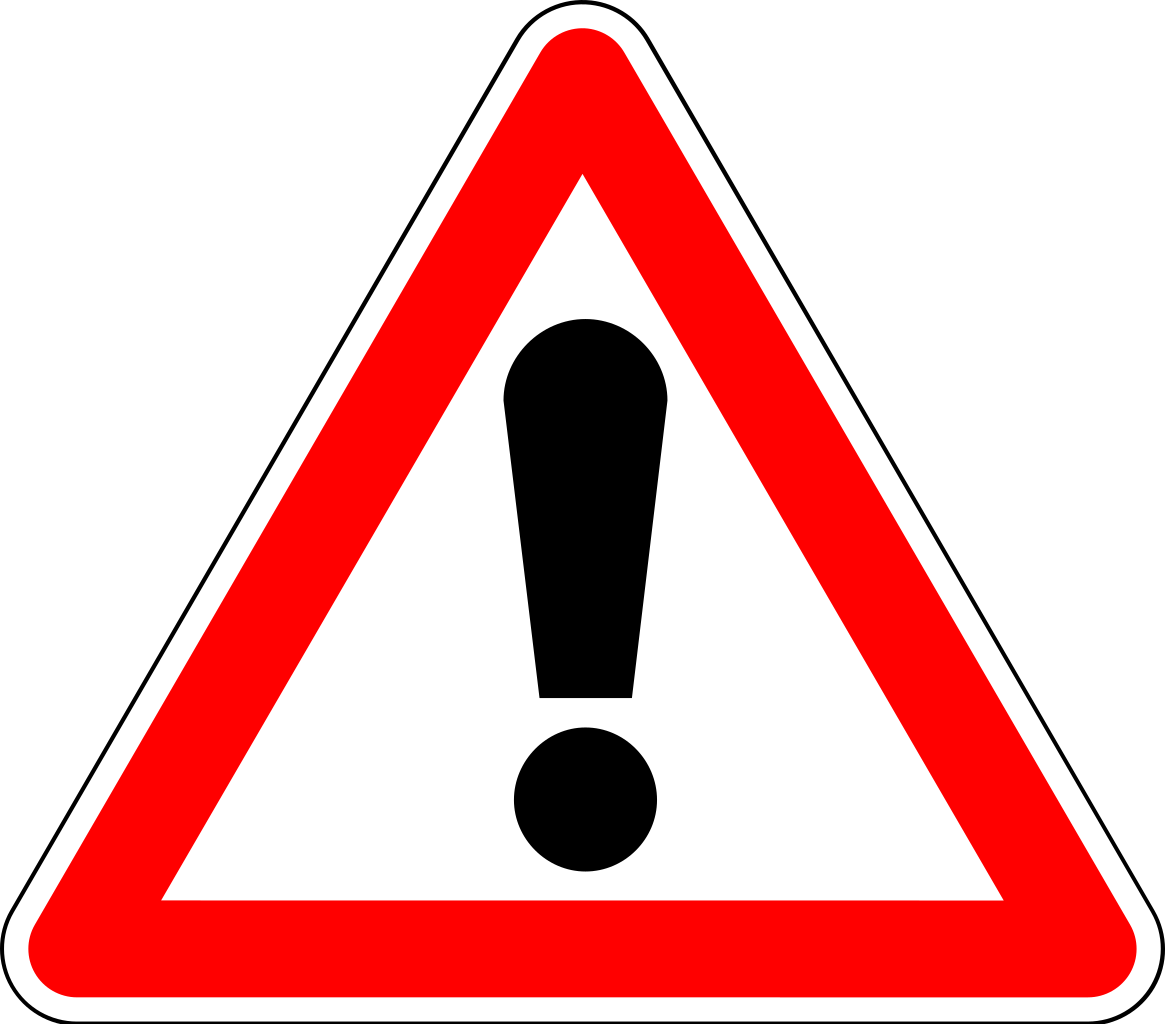 This Photo by Unknown Author is licensed under CC BY-SA
[Speaker Notes: Does this mean that all students in a life skills support classroom qualify? No!  Teams must remember that only students who meet all 6 of the criteria will qualify for the PASA.
While a life skills support service option may include instruction aligned to the Alternate Eligible Content (AEC)/ DLM Essential Elements (EEs) and functional skills, teams must ensure the student meets all 6 criteria in order to qualify.]
PASA Eligibility Criteria #4
4. Does the student require extensive adaptation and support in order to perform and/or participate meaningfully and productively in the everyday life activities of integrated school, home, community, and work environments?
Additional consideration: A significant cognitive disability is pervasive, affecting student functioning across all academic, social and community settings.  The student is expected to require intensive and on-going supports after graduation.
1/17/2023
28
[Speaker Notes: Criteria #4 regards extensive adaptations and supports.  Note,  the additional consideration mentions that the student would be expected to require intensive and on-going supports after graduation.  Typically these students may have, or plan to have, involvement with agencies that may support independent living goals.]
Criteria #4
Student likely requires additional support services (e.g., assistive technology, occupational therapy, speech/language, and/or physical therapy) as a result of complex support needs.
Student requires and/or accesses life-long community and/or home supports and services.
Student is expected to have intensive agency supports and services that continue after graduation.
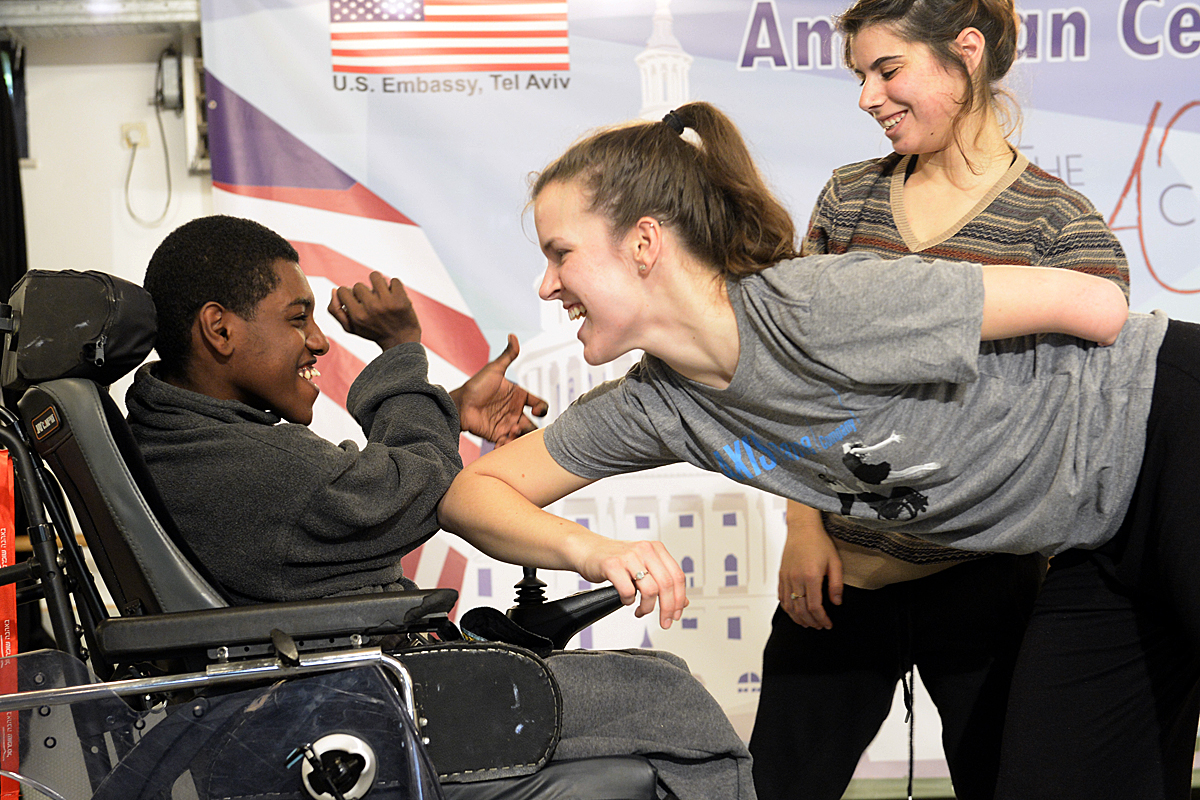 This Photo by Unknown Author is licensed under CC BY-SA
1/17/2023
29
[Speaker Notes: The Student likely requires additional support services (e.g., assistive technology, occupational therapy, speech/language, and/or physical therapy) as a result of complex support needs.
Student requires and/or accesses life-long community and/or home supports and services.
Student is expected to have intensive agency supports and services that continue after graduation.]
PASA Eligibility Criteria #5
Does the student require substantial modifications to the general education curriculum?
Additional consideration:  Substantial modifications change the content expectation by a significant reduction in depth, breadth, and complexity of grade level standards as exemplified in the Alternate Eligible Content/(Essential Elements).
1/17/2023
30
[Speaker Notes: Criteria #5 references substantial modifications to the general education curriculum.  It is expected that students who participate in the PASA receive instruction aligned to the Alternate Eligible Content or the new PASA DLM Essential Elements.]
PASA Eligibility Criteria #6
6. Does the student’s participation in the general curriculum differ substantially in form and/or substance from that of most other students?  Students found eligible to take the PASA must have measurable annual goals AND short-term objectives reflected in the IEP. 
Additional consideration: Students with the most significant cognitive disabilities likely require objectives, materials, prompting hierarchies, and teaching modalities different from the general education curriculum. The student's goals and objectives typically reflect the Alternate Eligible Content/(Essential Elements).
1/17/2023
31
[Speaker Notes: Eligibility criteria #6  includes the regulation that measurable annual goals and short-term objectives must be included in the IEP for students who take the PASA.  LEAs should note this is as one of the areas addressed in a cyclical monitoring file review.]
Participation in the general education curriculum
Special education is a service not a place!
Criteria #6 is not looking at ‘where’ the student receives their instruction.  
Rather, the IEP team should consider what the instruction consists of and how the student’s goals and expectations differ from that of the general curriculum (not class). 
All students, including students with the most significant cognitive disabilities, must be instructed in their least restrictive environment.

MTSS for All: Including Students with the Most Significant Cognitive Disabilities
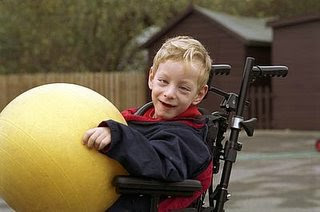 This Photo by Unknown Author is licensed under CC BY
[Speaker Notes: Criteria #6 talks about participation in the general education curriculum.  It’s important not to get this confused with participation in the general education class.  Remember, Special education is a service not a place!
Criteria #6 is not looking at ‘where’ the student receives their instruction.  
Rather, the IEP team should consider what the instruction consists of and how the student’s goals and expectations differ from that of the general curriculum (not class). 
All students, including students with the most significant cognitive disabilities, must be instructed in their least restrictive environment.
A link is provided on this slide to a resource called MTSS for all: Including students with the most significant cognitive disabilities.]
PASA Eligibility Criteria
PASA eligibility determinations are NOT based on:
IQ Score or disability category alone (i.e., All students with an intellectual disability do not automatically qualify for the alternate assessment)
English Learner (EL) status
Poor attendance
Expected poor performance on the general assessments
Low reading or achievement level
Anticipated disruptive behavior of emotional duress
Impact of scores on accountability system
Administrative decision
1/17/2023
33
[Speaker Notes: In addition, the PASA Eligibility Criteria  incorporates considerations for what determinations are NOT based upon.  The decision can not be based upon:
The student’s IQ score or disability alone.  For example, not all students with an Intellectual Disability will qualify for the alternate assessment.  Likewise, not all students in a specific program of support may be eligible.  

The decision cannot be based upon English Learner status, poor attendance, expected poor performance on the general assessments, low reading or achievement levels, anticipated disruptive behaviors or emotional duress.  

It is also important that administrators are aware the decision to qualify a student for PASA is not an administrative decision and it cannot be based upon how they feel the student’s score may impact their accountability data.]
Student Scenarios and Participation Decisions
This Photo by Unknown Author is licensed under CC BY-NC-ND
[Speaker Notes: In this portion of training, we will apply PASA eligibility criteria to various student scenarios to help administrators improve decision making skills regarding assessment participation.  Here we will consider three student scenarios and decision-making regarding participation in statewide assessment.

Specifically, each scenario consists of three slides – a description of the student, key elements/characteristics that the team must consider when deciding if the general or alternate assessment is most appropriate, and steps that the IEP Team would likely implement based upon the information (e.g., additional psychological evaluation/review; accommodation selection; graduation decision making).

We will walk through the first scenario together.  With scenarios 2 and 3, I will pause and provide you and your partner time to discuss and take notes.  I will then resume and share team discussion points and IEP considerations.

Let’s begin!]
Scenario 1Scenario 1
The student has a primary disability of Emotional Disturbance.  The student’s behaviors of concern are primarily verbal outbursts, running, spitting, and sometimes aggression toward staff and peers.  The student displays average to low average abilities in adaptive behavior skills such as self-care.  
The student is taught and assessed on general academic standards in the general and special education classrooms. The student often ‘melts down’ during assessment situations.  The team is concerned the student will not be able to handle the PSSA.
What considerations should the IEP team make when determining PASA eligibility?
[Speaker Notes: Read the slide.]
Scenario 1Scenario 1 - Team Conversation
The student likely does not meet the PASA eligibility criteria.
Emotional Disturbance is the primary disability.
Behavior deficits noted are more maladaptive than adaptive.
Daily instruction and assessment is aligned to general academic standards, not alternate standards.
The student must meet all 6 criteria in order to qualify.  It is not appropriate for the IEP team to qualify the student based upon the idea that the general assessment may cause emotional duress.  In addition, the student is not receiving instruction aligned to alternate standards/content.
1/17/2023
36
[Speaker Notes: Now that that information about the student has been shared, what information will be key to discussing state assessment participation by the IEP Team?  Does the student meet eligibility criteria for participation in the PASA? Here are key considerations most likely to be discussed.  

Read the slide.]
Scenario 1- IEP Team Considerations
The IEP team should determine what accommodations may be appropriate for this student on the general assessment considering what is used on a routine basis.
For example:
Test in a small group or one on one.
Consider the online assessment delivery option. Allow the student to use headphones to help eliminate background noise or distraction.
Allow the student opportunity for frequent breaks.
Create a social story or ‘practice session’ to help the student understand the testing scenario (access the online tutorials for students ahead of time if using the online version of the test).
Provide positive reinforcement aligned to behavior plan if IEP includes behavior plan.
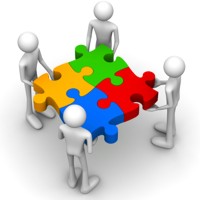 This Photo by Unknown Author is licensed under CC BY
[Speaker Notes: If the student is not participating in the PASA, then considerations should be discussed regarding participation in the general assessment?

Read the slide.

Note:  This is not an all-inclusive list.  Only the IEP team can determine what if any are the right accommodations for an individual student using the PDE Accommodations Guidelines manual. Accommodations Guidelines]
Scenario 2Scenario 2
The student is in 7th grade and reads at a second-grade level.  The most recent evaluation report indicates an IQ score of 73 with adaptive behaviors skills ranging from average to low average in all domains. 
While the student displays severe deficits in decoding skills, they do respond well to comprehension tasks when materials are read to them. 
The student moved around a lot before being placed with our school.  The previous IEP indicates the student qualified for the PASA but does not include a detailed description of how the determination was made as required on the IEP. 
Should the IEP team continue to qualify the student for PASA?
PAUSE & TALK
[Speaker Notes: Now that we have completed scenario 1 together, let’s transition to you and your administrative partner completing scenario 2.

Here I will read the scenario and pause at the end to allow time for administrative partners to consider:

Key characteristics about the student that would impact assessment determination and
IEP Team considerations including accommodations, specially designed instruction 

Read the slide.
Pause.]
Scenario 2 - Team Conversation
The student likely does not meet the PASA eligibility criteria.
IQ and adaptive behavior scores are not 2.5 or more standard deviations below.
Deficits in decoding skills but near average comprehension does not reflect significant ‘global’ deficits.
The IEP team cannot qualify a student on the sole basis that they took the PASA in previous years.
[Speaker Notes: So, what did you and your partner consider as key considerations about this student scenario that would likely help the team in determining which assessment is appropriate?  Did you determine that the student likely does not meet PASA eligibility criteria?

Read the slide.

If you consider the information presented in prior slides about the six eligibility criteria, the decision that the student does not qualify is clear.  The team would then move to determining how best to accommodate the student during the general assessment.  Let’s take a look at IEP Team Considerations for this student next.]
Scenario 2 - IEP Team Considerations
The IEP team should consider conducting an updated evaluation to better determine the student’s abilities and needs.
If the student will now take the general assessment, the team may want to consider the accommodation of a read aloud or the audio function enabled in the online version of the test. 

Note:  This is not an all-inclusive list.  Only the IEP team can determine what if any are the right accommodations for an individual student using the PDE Accommodations Guidelines manual. Accommodations Guidelines
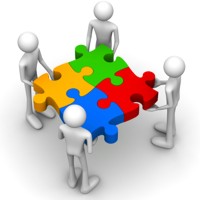 This Photo by Unknown Author is licensed under CC BY
[Speaker Notes: Based upon the information presented initially, the team may want to determine if it has all of the necessary information regarding the student’s needs and if the primary disability is accurate.  If the team has questions regarding the primary disability and needs of the student, then a re-evaluation may be appropriate.  

At this time, based upon the current information available, the team would want to review what can be done to best support the student on the general assessment.  The team should consider what accommodations are provided routinely in each subject area and ensure that those same accommodations are allowable and available on the standardized assessment.  The team should reference the PSSA and Keystone Exams Accommodations Manual.  It appears here, that the student’s greatest needs are in the area of reading.  Therefore, the team will want to more carefully consider how to support read aloud for this student where permitted on the general assessment.  If the student is familiar with technologies and/or taking assessments online, the team may want to consider the online ELA assessment.  

Of note, additional accommodations may be appropriate.  Those mentioned here are not the only allowable supports.]
Scenario 3
The student is in an 11th grade Life Skills Support program.  The IEP team met and determined the student did not meet all 6 of the PASA eligibility criteria. 
However, the student is not enrolled in any of the Keystone Exam trigger courses.  
Can the team qualify the student to take the PASA?
PAUSE & TALK
[Speaker Notes: Let’s move onto our final scenario.  I will read Scenario 3 and pause at the end to allow time for administrative partners to discuss.
Read slide.

Pause.]
Scenario 3 - Team Conversation
No, the student does not qualify to take the PASA.
The IEP team was not able to check ‘yes’ to all six of the eligibility criteria.
The IEP team cannot qualify the student based upon the reason that they are not enrolled in the Keystone Exam trigger courses.
[Speaker Notes: What did administrative partners decide about this student’s assessment determination?  Is the student eligible for the PASA? If you said ‘no’, you are correct.

In this scenario, while the characteristics of the student are not identified, it is clear that the student does not meet all six of the PASA eligibility criteria. Therefore, based upon this, the student should not participate in the PASA.  However, for purposed of 11th grade accountability, the general assessments are the Keystone Exams, and this student is not enrolled in Keystone trigger courses. 

So, let’s move to IEP team conversations on the next slide.]
Scenario 3 - IEP Team Considerations
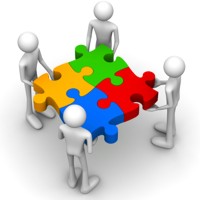 Chapter 4.24(d) provides students with disabilities the ability to graduate based upon successful completion of a special education program.  The team should discuss transition planning and the student’s plan for graduation to determine if the Chapter 4 provision is appropriate.
Act 158 provides alternatives to attaining proficiency on three end of course Keystone Exams for graduation. 
For federal accountability purposes, the student must participate in the Keystone Exams by the 11th grade year.
This Photo by Unknown Author is licensed under CC BY
[Speaker Notes: When making assessment participation decisions in this scenario, the team must recall that assessments in high school are used for two purposes – graduation determinations and federal/state accountability.

Let’s consider graduation requirements first.  22 PA Code Chapter 4.24 High School Graduation Requirements has always included a statement about the graduation of students with disabilities.  Specifically, children with disabilities who satisfactorily complete a special education program developed by an Individualized Education Program team under the Individuals with Disabilities Education Act and this part shall be granted and issued a regular high school diploma by the school district of residence, charter school (including cyber charter school) or ACTS, if applicable. 

Additionally, Act 158 of 2018 provides alternatives to attaining proficiency on three end of course Keystone Exams for graduation. 

4.24 and Act 158 provide greater flexibility to address the needs of students with disabilities in meeting graduation requirements.  Therefore, placing students into the alternate assessment to ensure student attains proficiency on a statewide assessment for purposes of graduation is not necessary. 

The second purpose of statewide assessment in high school is to meet federal accountability requirements.  By 11th grade, all students are required to have participated in a statewide assessment. 

In this scenario, district leadership will want to discuss how to address meeting accountability requirements for  students who are not enrolled in trigger courses.  Discussion points would likely include – how many students are part of this scenario; of the students affected are some students participating in the coursework and if so, how fully; what is the attempt logic or number of items to be completed for each module of the Keystone Exams in order for the student to count has having participated for purposes of accountability? 

Following discussions, district leadership will want to inform teachers chairing IEP Team meetings about expectations and how to have conversations with families during IEP Team meetings on this topic.]
Resources for Managing PASAEligibility and Addressing 1% Cap
NCEO Tool #7 Start with the End in Mind: An Infographic to Guide Decisions about Student Participation in the Alternate Assessment
NCEO Tool #4 - District Dialogue Guide: Addressing the Percentage of Students Participating in the Alternate Assessment
NCEO Tool #2 - Data Analysis and Use Planning Tool for Examining AA-AAAS Participation: Addressing the Percentage of Students Participating in the Alternate Assessment
NCEO Tool #3 - State-District Data Display Templates: Addressing the Percentage of Students Participating in the Alternate Assessment
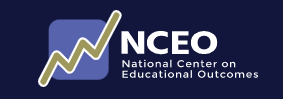 1/17/2023
44
[Speaker Notes: There are a number of resources to support administrators, teams, teachers, etc. in decision making regarding students with disabilities in alternate assessments.  A trusted partner for states and districts regarding assessment, accommodations, and accountability is the National Center on Educational Outcomes (NCEO).  Here are links to additional tools that will be helpful to you as you work to improve decision making and reduce the number of students assessed on alternate assessments.

Read off the resources in order acknowledging that numerically they are out of order but explain that the list begins with what’s appropriate for administrators, what is helpful to stakeholders, followed by detailed data driven tools to assist with analyzing data.While these are all excellent resources, NCEO Tool #4 is excellent for knowing which questions to ask when beginning to discuss data and determine patterns.  The following tools can support the data analysis.]
Improving State and District Assessment Participation Rates
Action Planning Using NCEO Resources and Tools
1/17/2023
45
[Speaker Notes: In this final portion of the monitoring training, the focus moves from alternate assessment participation decision making to improving overall participation rates of all students in all assessments.  As noted at the start of the presentation, a component of identification for LEAs in Tier 2 monitoring included a decreased rate of participation in statewide assessment for students with disabilities.

Therefore, you will be provided with guidance and tools for improving participation rates of students with disabilities in statewide testing within your district.]
NCEO Report on State Assessment Participation Requirement
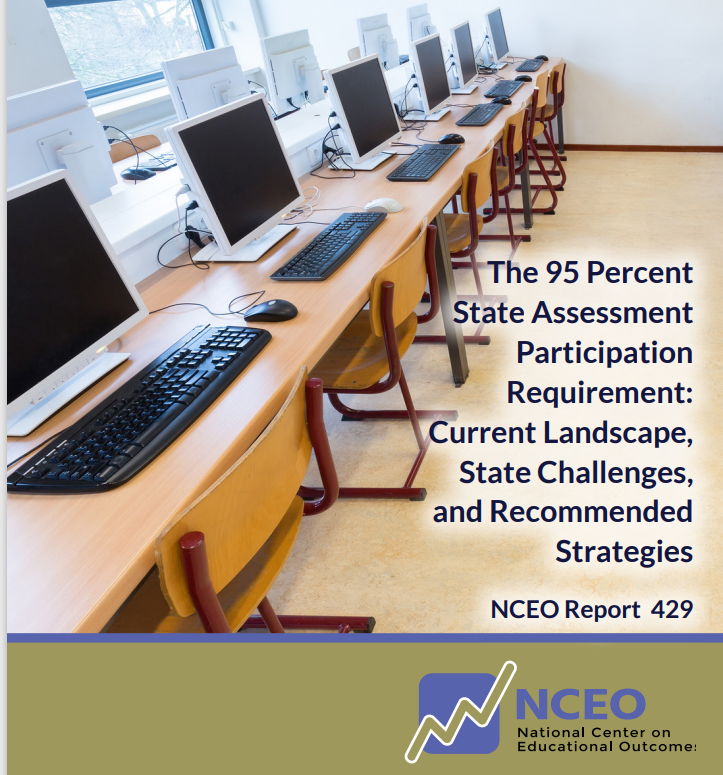 The 95 Percent State Assessment Participation Requirement: Current Landscape, State Challenges, and Recommended Strategies (NCEO Report #429) (umn.edu)
This report was published in 2021 and had been in development prior to the pandemic.
States and districts have experienced further decreases in state assessment participation rates.
1/17/2023
46
[Speaker Notes: We will continue to use resources and tools from NCEO as we further consider the 95% participation rate requirements of ESSA.

Read the slide.

This report, provides an overview of federal statutory language on student participation in state summative assessments used for accountability as well as the participation requirements for states requesting waivers from the 1% threshold on participation in the AA-AAAS. As noted previously, these two requirements are inter-related and for PA the latter has prevented PA from receiving a waiver associated with 1% particpation rates.

The report also identifies reasons why states have found it challenging to meet the 95 percent participation rate, and the extent to which states have met federal testing participation requirements. 

Of importance here, the report includes examples of strategies several states used to address assessment participation. Addressing stakeholder questions and clarifying the value of testing can encourage student participation in state assessments. Communication tools and the development of a communication plan can support states and districts in communicating testing purpose and importance in addressing stakeholder questions and concerns about testing.]
Improving Participation Rates through Action Planning
1/17/2023
47
[Speaker Notes: In order to improve overall participation rates, it is going to be important to have a plan.  This slide outlines the key steps.  

As you will see, it is a straightforward process. Begin by having a process and documenting the process along the way.

Read the slide.

Identify all stakeholders who will be involved in developing and implementing an action plan.
Identify all assessment participation data that will be analyzed to understand assessment participation, including data for subgroup participation rates. 
Analyze data to identify root causes of low participation rates.
Identify strategies that will address low participation rates, fit school contexts, and address specific needs. 
Create an action plan that identifies a timeline and milestones for implementation.
Monitor progress.

Each step will be outlined in further detail on the following slides.]
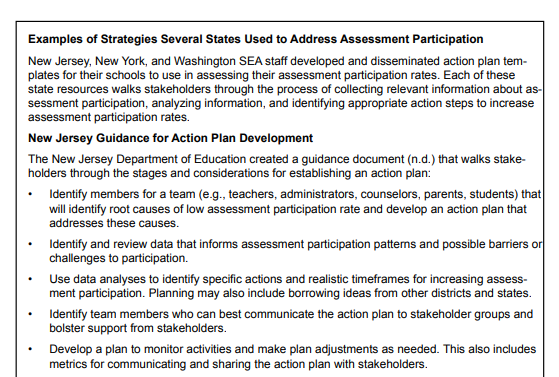 Process
Use proven tools and procedure
Be transparent
Document key steps along the way
Invited stakeholders
Actual participants
Meeting dates, agendas and outcomes
Data sources and analyses
Actionable steps, timelines, expectations
NCEO Report #429, p. 19
1/17/2023
48
[Speaker Notes: In order to improve overall participation rates, it is going to be important to have a plan.  This slide outlines the key steps.  

As you will see, it is a straightforward process. Begin by having a process and documenting the process along the way.

Read the slide.

Identify all stakeholders who will be involved in developing and implementing an action plan.
Identify all assessment participation data that will be analyzed to understand assessment participation, including data for subgroup participation rates. 
Analyze data to identify root causes of low participation rates.
Identify strategies that will address low participation rates, fit school contexts, and address specific needs. 
Create an action plan that identifies a timeline and milestones for implementation.
Monitor progress.

Each step will be outlined in further detail on the following slides.]
Stakeholders
Who is important to conversations regarding participation in statewide assessments?
Parents/guardians
Teachers and other school personnel
School administrators
Students
Data personnel
1/17/2023
49
[Speaker Notes: The next consideration in planning is for the inclusion of stakeholders.  Many people hold personal beliefs about state assessment and accountability requirements. If the school is going to make improvements in overall state assessment particpation rates, it will be imperative that all stakeholders are included in conversations.  Read the slide.]
Collect, Analyze and SummarizeParticipation Data Sources
Determine data sources to be used
Be sure to use data sources that show all students in tested grades, if the students participated in state assessments, and if not – why not – 
Who in your LEA has access to these sources?
Is there a difference between participation rates in the general and alternate assessment?
Are participation rates lower for certain subgroups (e.g., students with disabilities)?
For those not participating, what is the reason?
Is there a variance in participation at certain grade levels or buildings?  How about students the LEA may have placed with outside providers?
Are participation rates increasing or decreasing after the pandemic?
1/17/2023
50
[Speaker Notes: Making improvements to participation rates begins with having the data sources, examining the data and asking the right questions.
Read the slide.]
Identify 95% Participation Rate Issues
Is the overall participation rate an issue in the general assessment? Alternate assessment? Both?   
Is the overall participation rate an issue for IEP subgroup only?
Why are students are not participating? (e.g., students are in a virtual learning program are not coming to a location to be tested)?
Is there a variance in participation at certain grade levels or buildings?  If so, why? 
Are students who are receiving services at outside placements being tested?  How do you know?
1/17/2023
51
[Speaker Notes: After obtaining the data sources, there are a number of factors to consider when examining the data. 
Read the slide.]
Determine Strategies to Address Issues
After gathering and analyzing data, determine the appropriate strategies to address low participation rates and implement the strategies.
Is it only the IEP subgroup with lower participation rates? 
Address with building administrators, IEP Team LEAs, teachers, etc.
If parent opt outs are high, does the LEA need to promote a better understanding of state assessment participation with students, parents, community?
Is it only at a building or grade level?  For example, high school 11th grade. 
Discuss with curriculum, building, special education administrators, and high school teachers
1/17/2023
52
[Speaker Notes: Following the steps in the action plan slide, the next step is to determine the strategies to address the participation issues and implement them.

Read the slide.]
Develop and Implement Action Plan and Timeline
Based upon prior action planning steps develop the plan with timelines including milestones.
What are the short-term planning steps that can be addressed immediately? 
Communication with teachers and principals
What are the long-term planning steps that require more time?
Stakeholder engagement – parent meetings
Ongoing communication – emails, flyers, IEP Decision Making Companion Tool
Training of school personnel in decision making, course requirements at the high school level, establishing locations for testing of virtual students, etc.
1/17/2023
53
[Speaker Notes: Read the slide.]
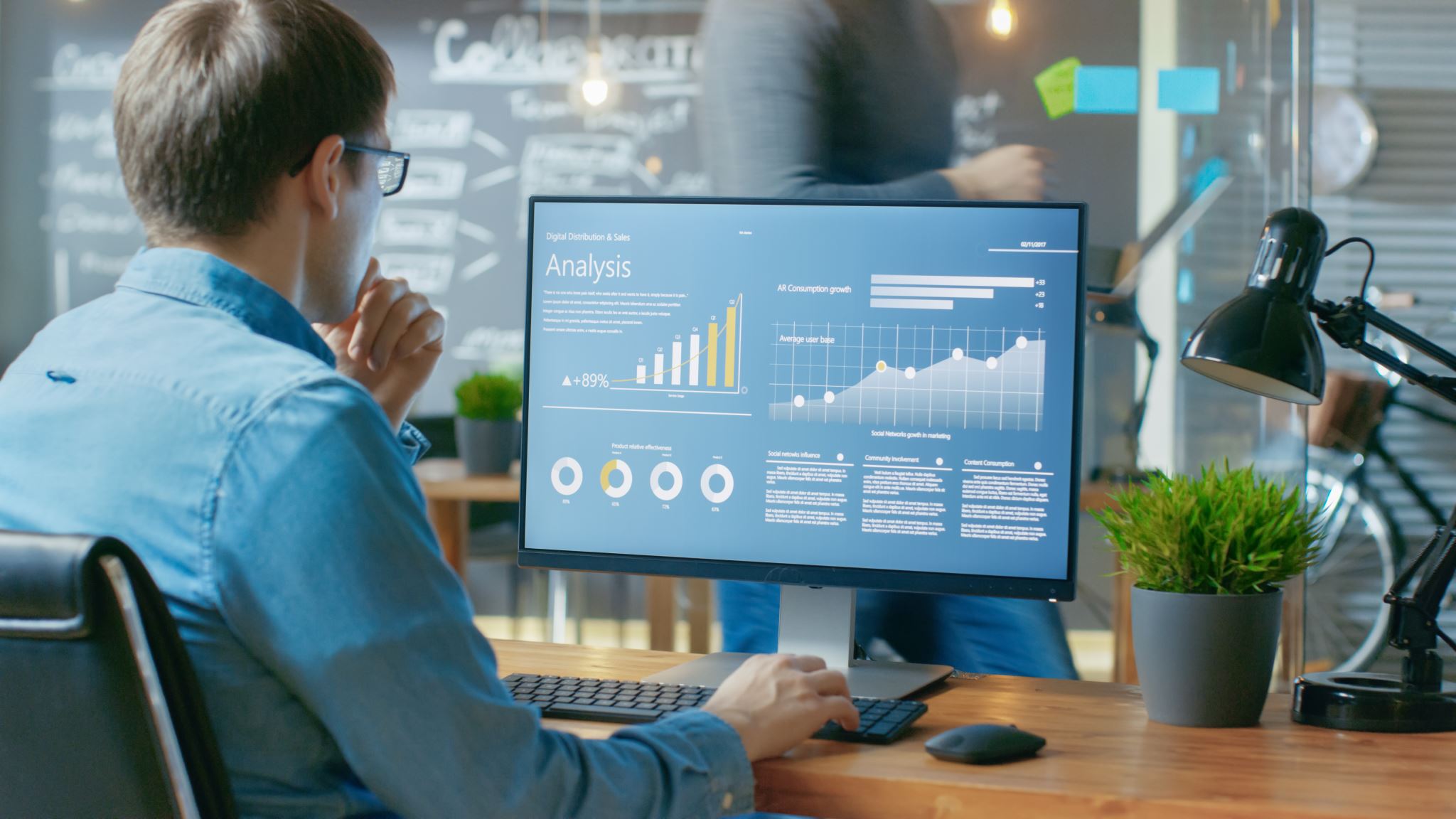 Progress Monitoring
What data will be monitored?
IEP changes
Course changes
Buildings
Assessment enrollment
Assessment participation
How is change measured? 
Numbers? Percentages?
Frequency of monitoring?
Ongoing, targeted, annual
1/17/2023
54
[Speaker Notes: No action plan is complete without progress monitoring.  The reasons for participation rate issues and the strategies selected for improving rates will affect measurement – specifically – what data is measured, how it is measured and the timing of the measurement.

Some changes may be more immediate.  For example, will the participation rate issue be affected by a change to the IEP? If so, those changes may be addressed more quickly by educating teachers and families and revising IEPs by a specified date.  

Another more immediate improvement may be specific to a building.  A building administrator may need educated about state assessment participation for the IEP subgroup. In this instance, education can be immediate, and impact should be noted immediately in the spring.

If issues pertain to trigger courses and Keystone Exams at the high school, more time may be needed to either educate staff or to plan changes.  Notable changes to data may not be observable until the following year; however, the team will be able to identify how many students would be impacted by changes.

In summary, monitoring of data may be ongoing (e.g., IEP revisions), it could be targeted (specific building administrator education), or annual (as noted in the last example).]
Resources for Managing 95% Participation Rates
What New Special Education Directors Need to Know about Academic Assessments | Institute on Community Integration Publications (umn.edu)
NCEO Tool #4 - District Dialogue Guide: Addressing the Percentage of Students Participating in the Alternate Assessment
NCEO Participation Communication Toolkit Links
Includes ready to use slide deck template, flyers for students, flyers for parents, flyers for educators
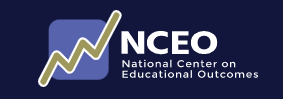 1/17/2023
55
[Speaker Notes: Here are tools specific to managing the 95% participation rate.  As noted previously, NCEO is a trusted research to practice educational partner for states and districts. Components of these tools have been used within this training.

Read the slide.]
LEA Next Steps - Planning
1/17/2023
56
[Speaker Notes: As this presentation wraps up, let’s consider again why your LEA is participating in this required training and next steps.

Your LEA was identified because it exceeded the 1% threshold in the 2022 testing cycle and also did not meet the 95% participation requirement for students with disabilities in state testing.  As school leaders you were identified as being important to making improvements in these areas.  The assessment team provided this training to support you with next steps. Specifically, we provided 
Background information to support your understanding of requirements 
Student scenarios to apply decision making criteria in assessment participation
Action planning steps for improving overall participation rates for all students in all assessments. 

As leaders, your next steps following this training would include these planning steps - 
Review your own 1% and 95% data sources
Determine where patterns and/or anomalies exist while including relevant stake holders.  
Take action using this training and the NCEO tools provided.
Monitor progress of the action plan in the upcoming 2023 testing cycle and beyond.]
COURSE COMPLETION REQUIREMENT
LEA Required Actions
All Tier 2 LEAs must complete a Tier 2 Course Completion Survey
Required participants in this training include one Special Education Administrator and one Building Administrator
Complete one survey on behalf of the LEA and submit to BSE by February 24, 2023
The questions on the electronic survey are included on the handout accompanying this presentation.  
Use the link below to submit the Tier 2 Course Completion Survey
https://www.surveymonkey.com/r/PASA22-23Tier_2
1/17/2023
57
[Speaker Notes: Before concluding, let me review the final step of your participation in this required course.

Read the slide.]
Contact/Mission
For more information on 1% Threshold and 95% Participation Rates, please visit PDE’s website at www.education.pa.gov

BSE Adviser – Lisa Hampe -  lihampe@pa.gov
BSE Adviser – Lisa Hauswirth – lhauswirth@pa.gov
1/17/2023
58
[Speaker Notes: For more information on 1% Threshold and 95% Participation Rates, please visit PDE’s website at www.education.pa.gov.  Information can be located at special education and assessment and accountability webpages.  For questions specific to this presentation and completion requirements, contact Lisa Hampe or Lisa Hauswirth, Special Education Advisers, at the email addresses here.]